Ejaan Bahasa Indonesia
Pengertian, Pemakaian, dan Penulisan Huruf
Pengertian Ejaan
• Ejaan adalah kaidah-kaidah mengenai penulisan huruf, kata, dan tanda baca
• Ejaan menggambarkan bunyi dalam kata, kalimat, paragraf, dan wacana
• Mengeja adalah kegiatan membaca dan menulis huruf suku atau kata
• Ejaan mengatur cara menuliskan bahasa dengan menggunakan huruf, kata, dan tanda baca
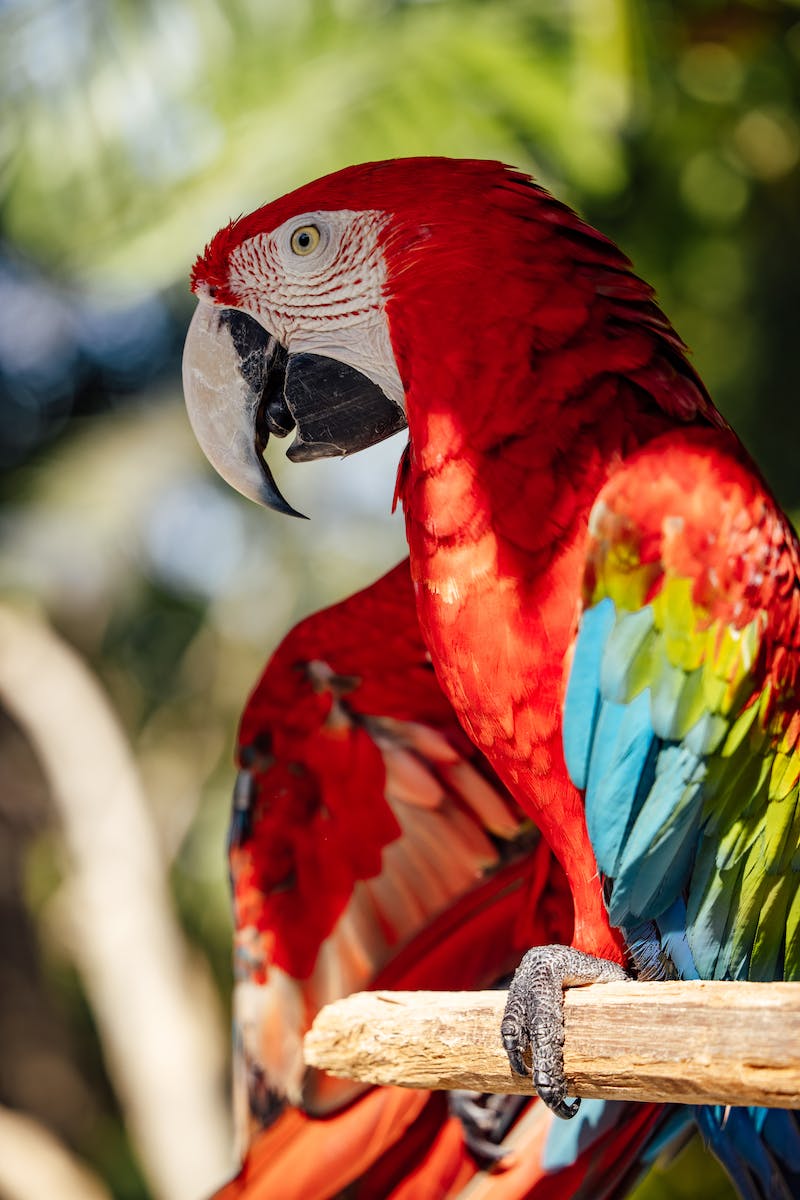 Macam-macam Ejaan
• Ejaan Van Ophuijsen (1901)
• Ejaan Soewandi (1947)
• Ejaan Republik Mun Kijang (1969)
• Ejaan yang Disempurnakan (1972)
Photo by Pexels
Pemakaian Huruf
• Huruf Abjad dalam Bahasa Indonesia
• Huruf Vokal: A, I, U, E, O
• Huruf Konsonan: B, C, D, F, G, H, J, K, L, M, N, P, Q, R, S, T, V, W, X, Y, Z
• Huruf Diftong: Ai, Au, Oi, Ea, Ei
Penulisan Huruf
• Huruf Besar atau Kapital
• Huruf Miring
• Penulisan Kata Tunggal dan Kata Turunan
• Penulisan Gabungan Kata
• Penulisan Kata Ganti, Kata Depan, dan Singkatan
Penulisan Angka dan Bilangan
• Angka Arab: 1, 2, 3, 4, 5, ...
• Angka Romawi: I, II, III, IV, V, ...